InterwovenMaths.com
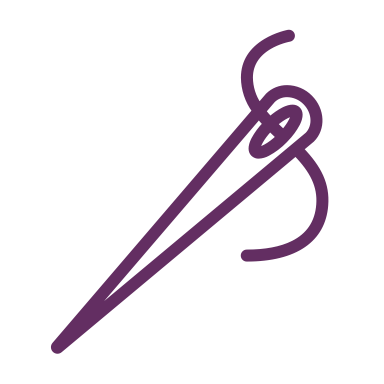 Standard Form
Area and Perimeter with…
Fill in the gaps, giving all answers in standard form.
@Jshmtn
InterwovenMaths.com
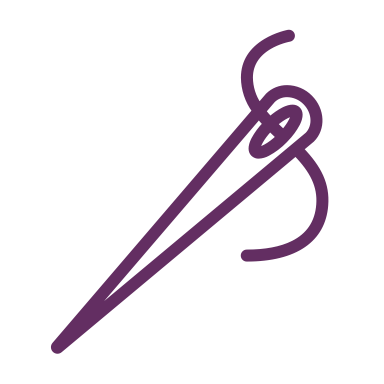 Standard Form
Area, Perimeter, and Pythagoras with…
Fill in the gaps, giving all answers in standard form.
@nathanday314
InterwovenMaths.com
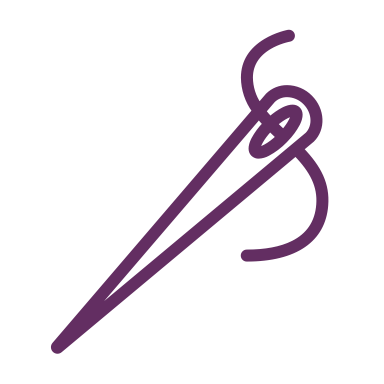 Standard Form
Solutions
Area and Perimeter with…
@Jshmtn
InterwovenMaths.com
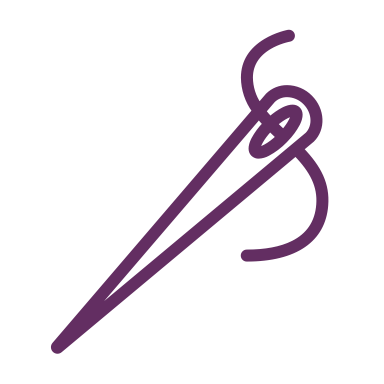 Standard Form
Solutions
Area, Perimeter, and Pythagoras with…
@nathanday314